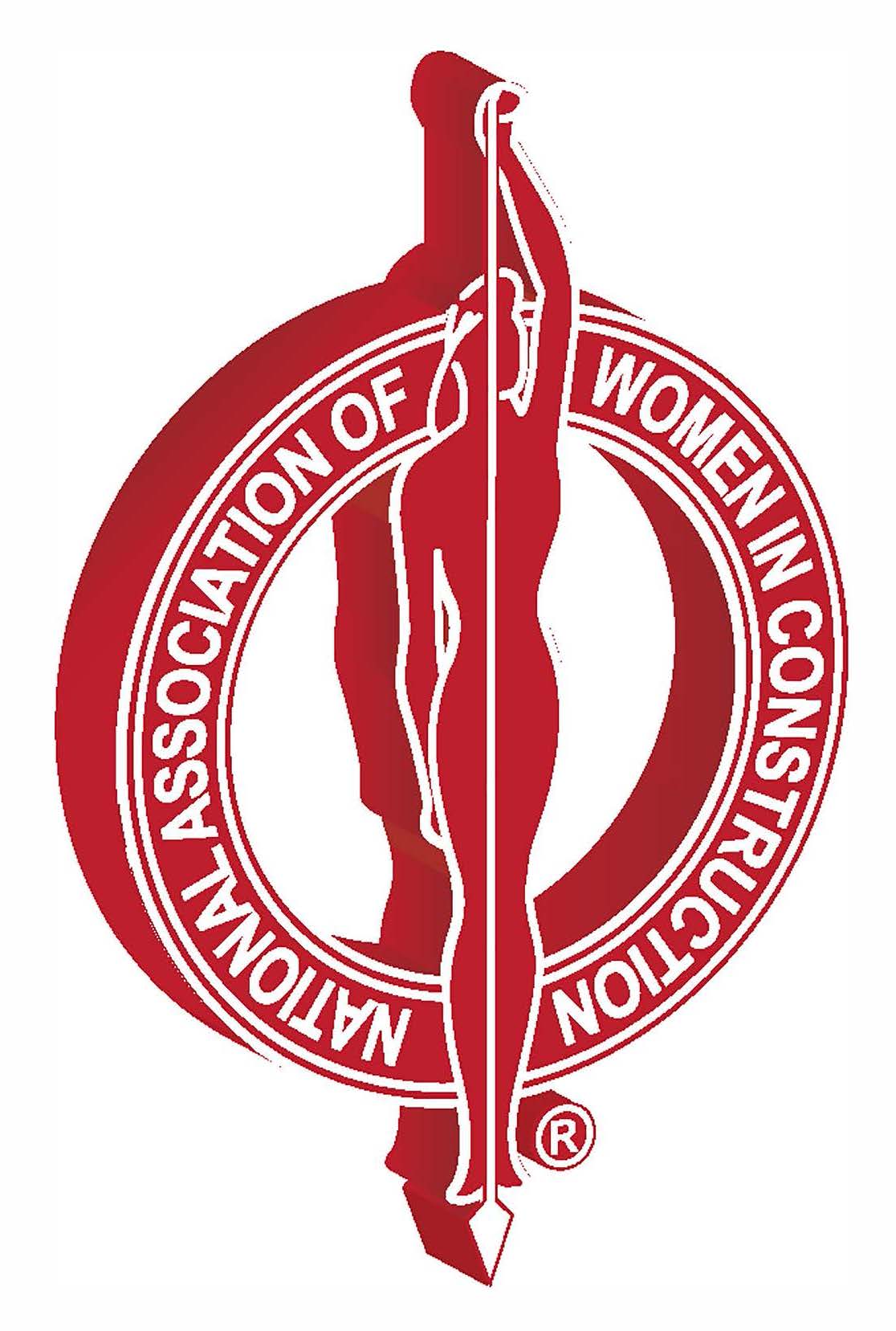 NAWIC CHAPTER LEADERSHIPDUTIES, ROLES & RESPONSIBILITIES
NAWIC Chapter Leadership
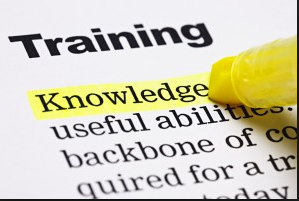 Chapter Officer Roles, Duties & 
Responsibilities
Leading an effective 
NAWIC Chapter
Chapter Leadership – President
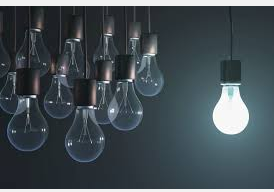 Lead the Chapter in staying true to the core purpose of NAWIC.
Lead the Chapter by bringing value to members through educational programs, speakers and networking events that build knowledge and skill in the industry. 
Every leadership opportunity in NAWIC will build skills needed to move up the professional career ladder.
[Speaker Notes: President should delegate obtaining speakers, i.e. the PD&E committee, for speakers and workshop events. President should oversee all activities for continuity to staying with the goals and focus of the chapter.]
Duties of Chapter President
Preside at all meetings and serve as Chairwoman of the Board of Directors.
Appoint members to all Standing and Special Committees (with exception of Nomination Committee).
One of three officers authorized to
countersign all checks. 
Timely manner preparing and filing necessary documents to protect Chapter’s non-profit status for the fiscal year in which she serves.
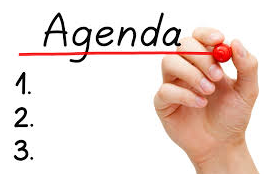 Chapter President Role
Effective Chairwoman at all meetings will require advance preparation of meeting agendas and scripts. 
Knowledge of NAWIC’s Operations Manual with:
Bylaws
Standing Rules
Policies and Procedures
Effective communicator with your:
Chapter Members
Board Members
Committee Chairs AND 
Your Regional Director.
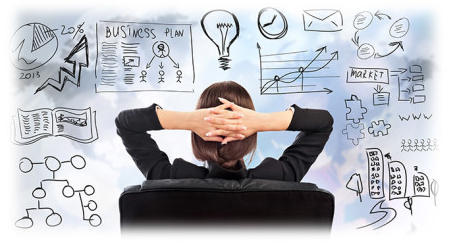 [Speaker Notes: Discuss difference between Bylaws, Standing Rules and Policies & Procedures. Bylaws are set by the National Board for the governance of the Association as well as the Chapter (Section C) and cannot be changed by chapters or members. Standing Rules better define the governance of all proceedings of the Chapter and of the Board of Directors, except where inconsistent with the Bylaws, and shall be subject to any Standing Rule which have been or may be adopted. As of this writing there are 6 Standing Rules that must be adopted by each chapter and SR #1 identifies other rules that need to be included in the Chapter Standing Rules. Policies and Procedures identify more of the Chapter’s protocols, awards, or other information that would not be considered as a Standing Rule.  Examples of a P&P could include the name and purpose of a chapter specific award, the processes for historic storage, the guideline to clearly outline reimbursements, etc.  The Standing Rules (other than the first 6) as well as the P&P can be changed by the Chapter but cannot be in conflict with the Bylaws.]
Chapter Leadership -The Board of Directors
Legal Responsibilities
To be informed (Duty of Care)
To be loyal to the Association (Duty of Loyalty)
To be dutiful (Duty of Obedience)
To attend meetings and participate
To not misstate NAWIC’s positions
To keep confidences
To exercise your best judgement
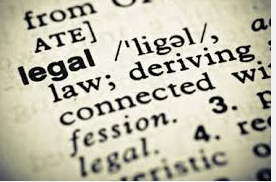 [Speaker Notes: The legal responsibility of any Board of Directors (profit or non-profit) is the Duty of Care, Duty of Loyalty and Duty of Obedience.  The last four bullet points are methods of maintaining the legal (and moral) responsibility.  As a member of the Board of Directors you are the management of ‘your business’.]
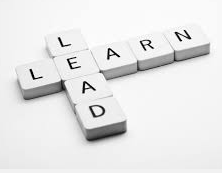 Chapter Leadership - Vice President
The Vice President shall perform the duties of the President in her absence and to the office of President if that office becomes vacant. 
Many chapters utilize the Vice President as the final step in the leadership ladder for the office of President. (Leadership Succession Planning). 
If you are the Vice President serving in this capacity, utilize the year to plan for your term as President. 
Optional point of discussion – serve as Chapter Committee Coordinator (same as National).
Chapter Leadership -Recording Secretary
Responsible for the permanent records of the Chapter including minutes of all regular and special meetings of the Chapter and the Board of Directors.
The Secretary will take accurate record of the business conducted, prepare the minutes, send them to the Chapter President (and audit committee if stated in chapter policy) for review. 
Reviewed and audited minutes are approved at the next Board or Membership meeting as applicable.
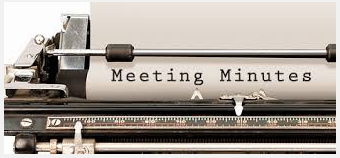 Chapter Leadership -Corresponding Secretary
This is an optional Officer position depending on Chapter Standing Rules. 
The Corresponding Secretary shall be responsible for all correspondence of the Chapter.
The Recording Secretary assumes the responsibilities and duties if the Chapter does not have a Corresponding Secretary.
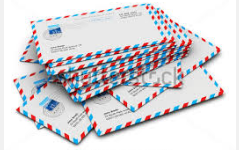 Chapter Leadership -Treasurer
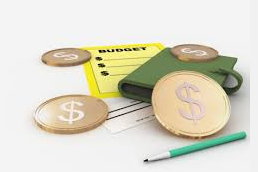 The Treasurer shall be the custodian of all funds…
One of three Officers authorized to countersign all checks
Pay bills authorized by the Board of Directors
Keep an itemized account of receipts and disbursements
Present a written report at business meetings of the Chapter and the Board of Directors
Deliver audited records to her successor within thirty (30) days following expiration of her term. 
The Treasurer shall be a member of the Finance Committee
Chapter Leadership -President-Elect
This is an optional Officer position for the Chapter depending on Chapter Standing Rules.
The President-Elect shall 
attend all meetings of the Chapter Board of Directors
acquaint herself with the duties of the President.
shall perform such other duties as assigned to her by the President or the Board of Directors. 
The President-Elect does not serve as a member of the Nominating Committee.
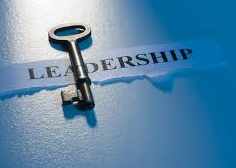 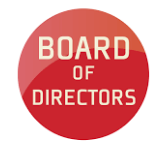 Chapter Leadership -Directors
A minimum of two (2) Directors serve on each Chapter Board. 
Directors shall exercise general supervision and control over the business of the Chapter. 
Designate a depository for all Chapter funds and designate the third Officer authorized to countersign checks for withdrawal of funds from such depositories.
Authorize payments for Chapter expenses incurred on approved budget items.
Chapter Leadership -Directors
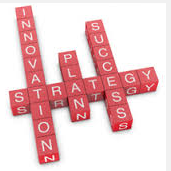 Adopt the annual budget of the Chapter. 
Fill by ballot any vacancies occurring on the Board of Directors with the exception of the President and President-Elect. A vacancy in the office of Immediate Past President is not filled. 
Be authorized to create special committees.
Shall present recommendations for action at regular Chapter meetings.
Transact all other business of the Chapter not otherwise provided for.